Технології опрацювання мультимедійних даних
Мультимедійні та гіпертекстові документи‎
Означення мультимедійного повідомлення (мультимедіа)
Мультимедійними називають повідомлення, подані шляхом поєднання різних способів подання повідомлень (текст, графіка, відео, аудіо)
Об'єкти мультимедіа:
текст;
графічні зображення;
відео;
аудіо
Поняття технології опрацювання мультимедійних даних
Технології опрацювання аудіо та відео є технологіями опрацювання мультимедійних даних.
	Аудіо- та відеодані - це мультимедійні дані
Роль електронних медійних засобів у житті людини
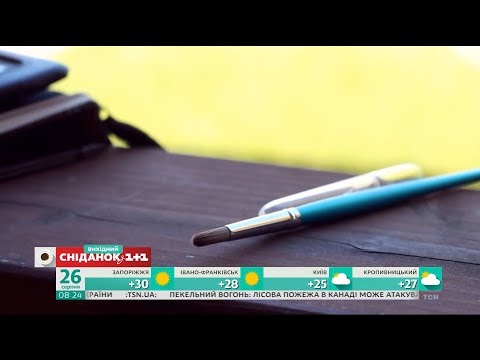 Програмне забезпечення для опрацювання мультимедійних даних
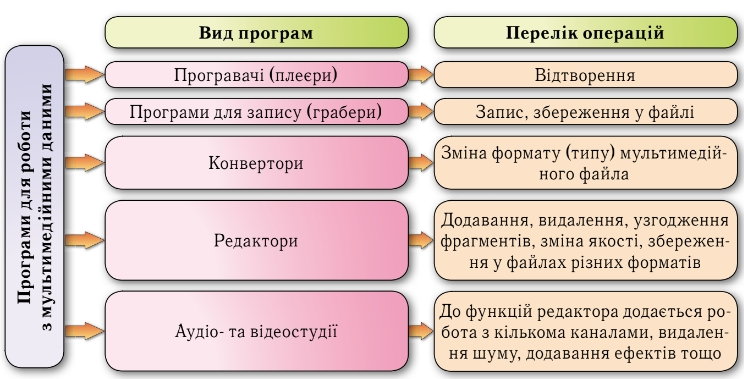 Онлайн-сервіс опрацювання мультимедіа
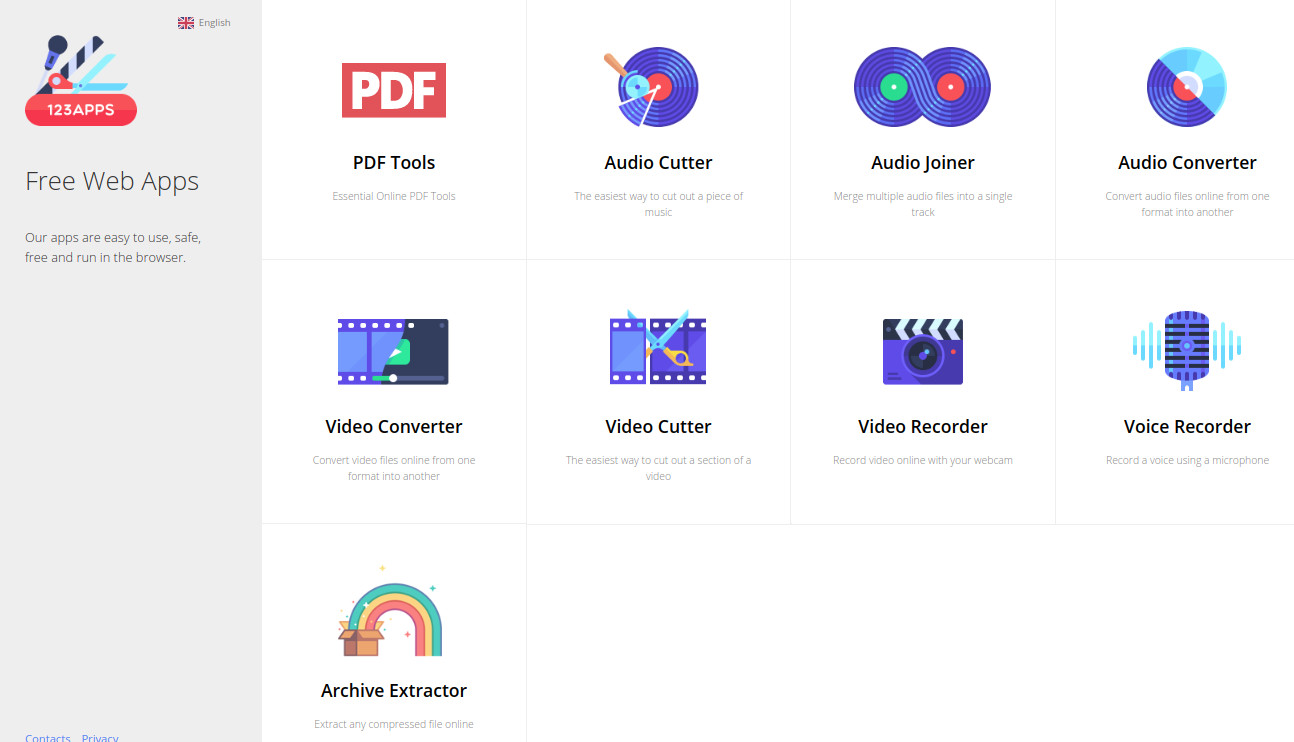 https://123apps.com/
Онлайн-сервіс опрацювання мультимедіа
Завдання:
Конвертувати аудіофайл у формат MP3.
Конвертувати відео у формат MP4.
Нарізати відео
Конвертер відео
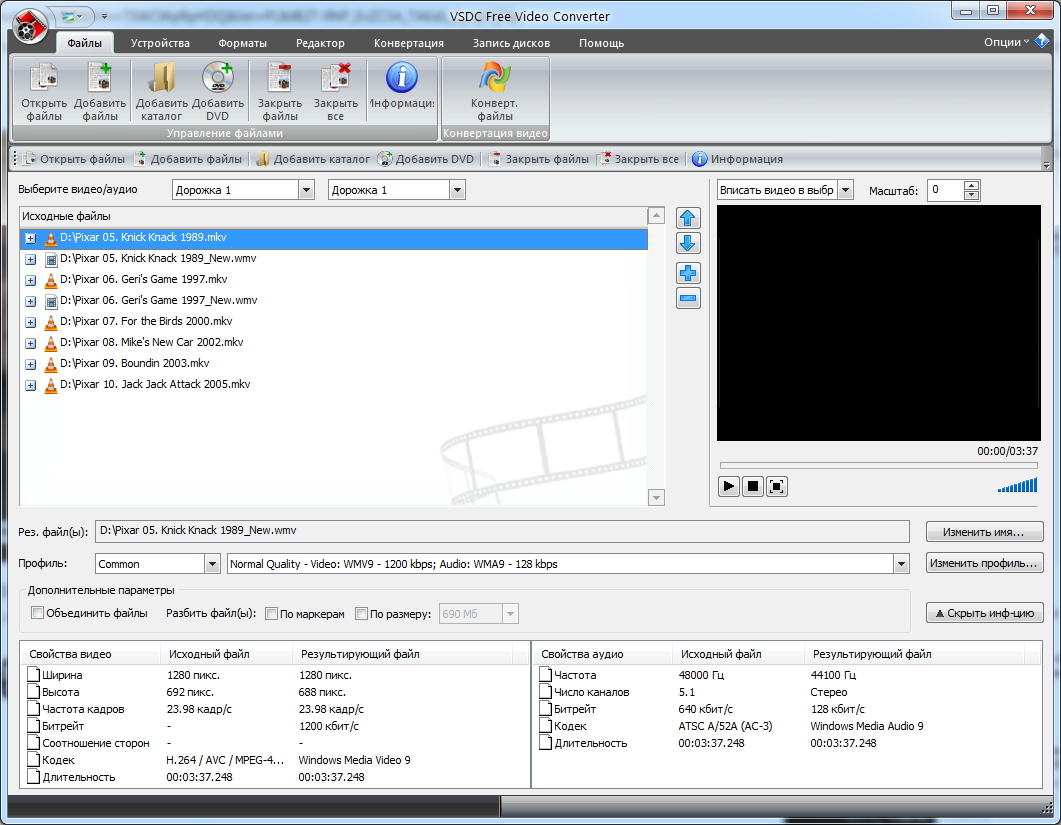 VSDC Відео Конвертер (перейти на сайт програми)
Конвертер аудіо
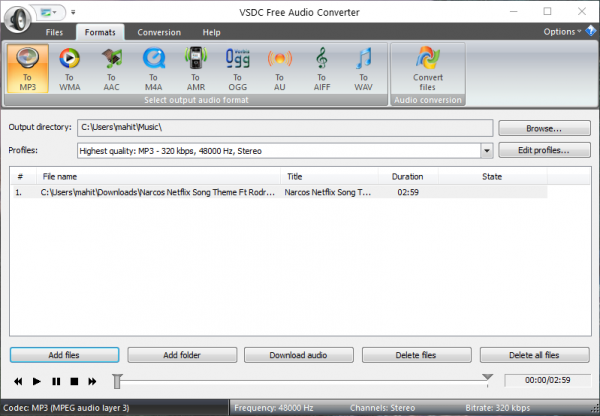 VSDC конвертер аудіо (перейти на сайт програми)
Захоплення зображення з екрану (скриншот)
Клавіша PrintScreen
Комбінація клавіш Alt+PrtScr
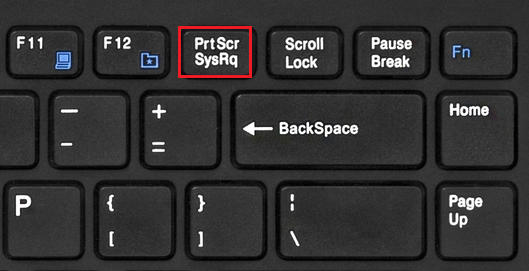 Захоплення зображення з екрану (скриншот)
Завдання.
Зробити скриншот екрану і зберегти його у папку Зображення
Захоплення відео з екрану (скринкаст)
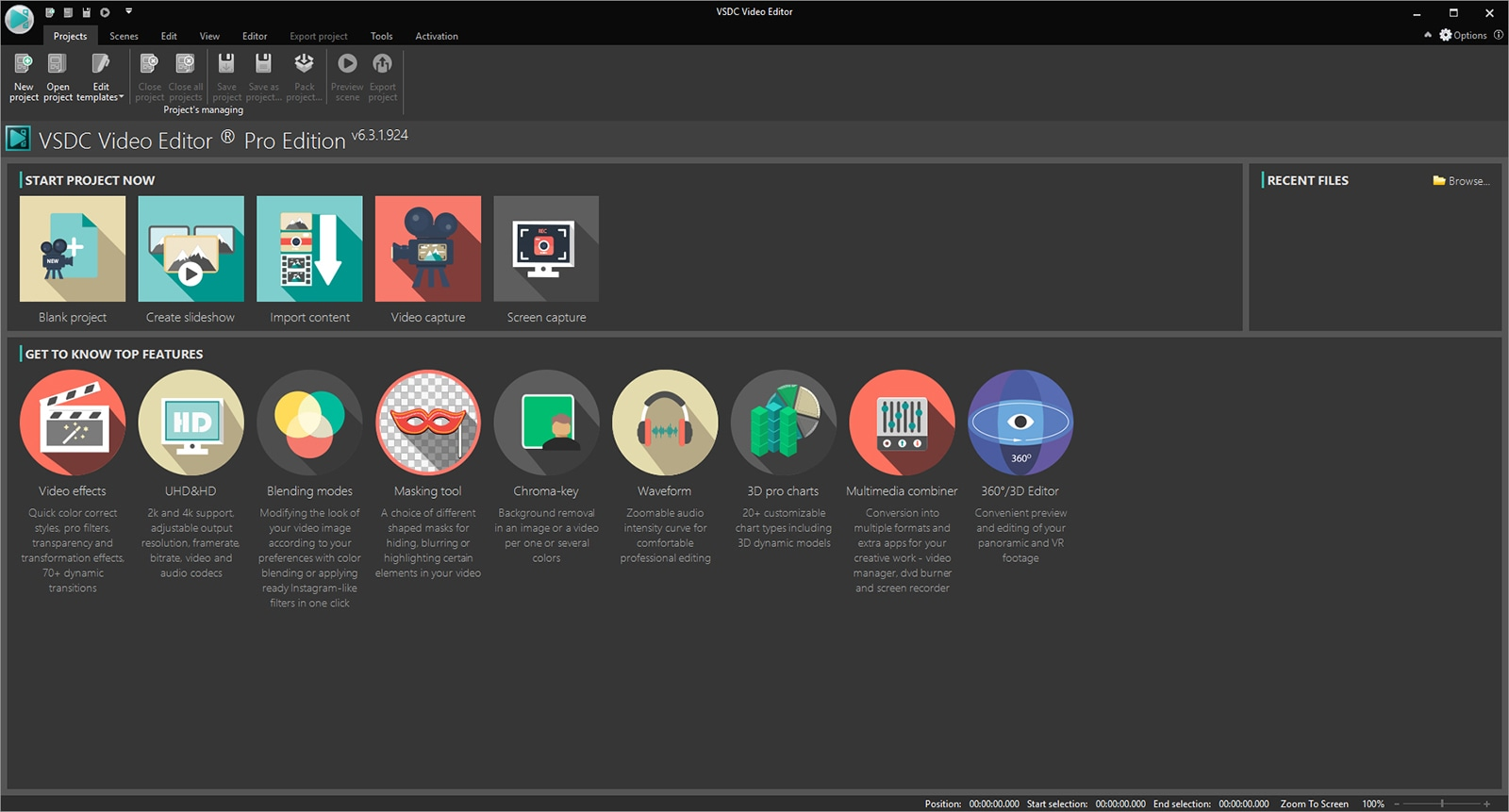 VSDC Free Video Editor (модуль "запис з екрану")(перейти на сайт програми)
Захоплення відео з екрану (скринкаст)
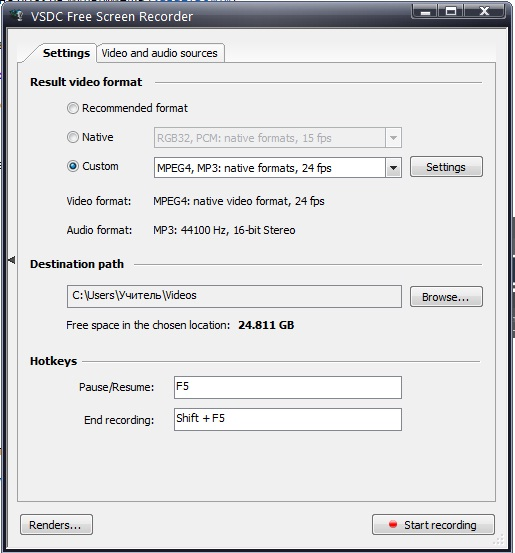 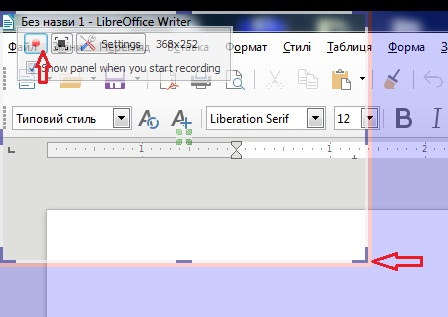 Завдання.
Записати відео з екрану
Дякую за увагу!